Государственное бюджетное учреждение здравоохранения
«Тольяттинская городская клиническая больница №5»
/ главный врач – к.м.н., заслуженный врач РФ Ренц Н.А. /
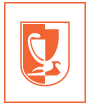 Организация работы клинических медицинских сестер в хирургической 
службе
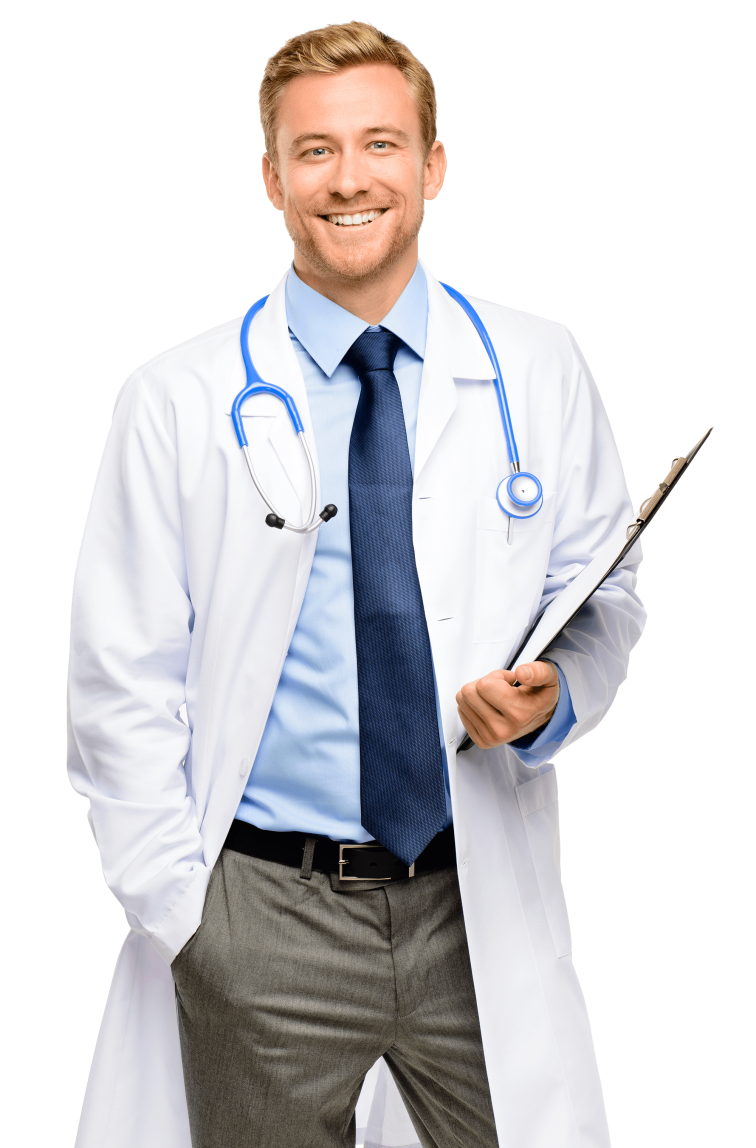 Землякова В.И.,ст.м/c хирургической службы ТГКБ №5; Кантишова А.К., 
ст.м/с ТОО №2
Тольятти 2017
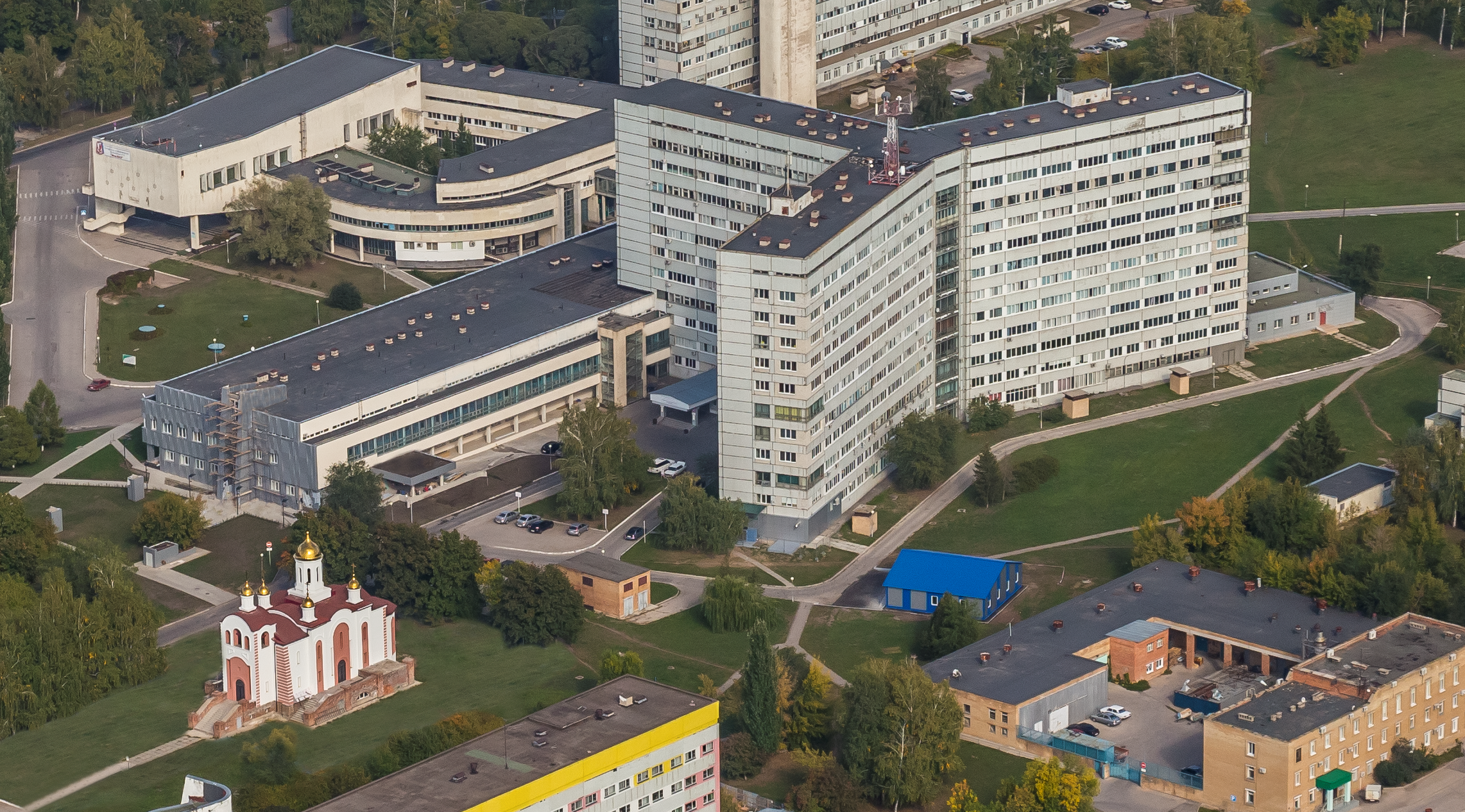 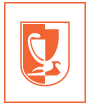 Государственное бюджетное учреждение здравоохранения
«Тольяттинская городская клиническая больница №5»
/ главный врач – к.м.н., заслуженный врач РФ Ренц Н.А. /
Государственное бюджетное учреждение здравоохранения Самарской области «Тольяттинская городская клиническая больница №5»
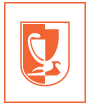 Государственное бюджетное учреждение здравоохранения
«Тольяттинская городская клиническая больница №5»
Актуальность темы
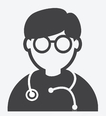 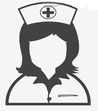 Изменение модели деятельности медицинской сестры.
Пациентоориентированность.
Возрастает роль медицинской сестры, сестринского ухода.
Рациональное использование медицинских кадров.
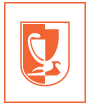 Государственное бюджетное учреждение здравоохранения
«Тольяттинская городская клиническая больница №5»
Практическая значимость оптимизации работы сестринского персонала в стационаре
Представление сестринских услуг на качественно новом уровне.

Пациентоориентированная модель работы сестринского персонала.

Введение новых должностей: «универсальной» (клинической) медицинской сестры и медицинской сестры-координатора. 

Повышение престижа сестринской деятельности, расширение полномочий медицинской сестры.
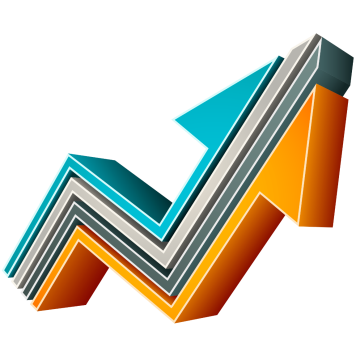 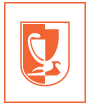 Государственное бюджетное учреждение здравоохранения
«Тольяттинская городская клиническая больница №5»
Цели и задачи оптимизации работы сестринского персонала в стационаре
Цель: повышение удовлетворенности пациентов качеством сестринского ухода.
Задачи:
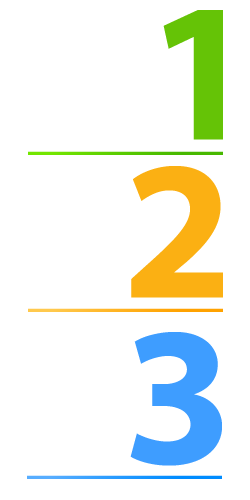 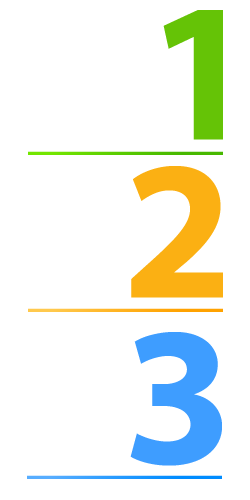 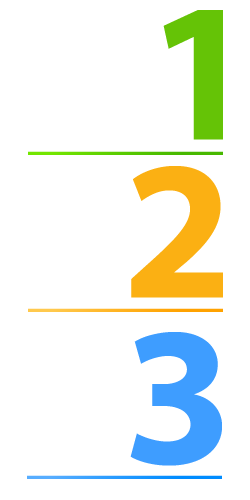 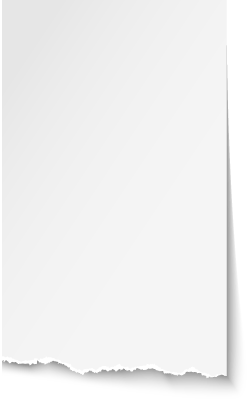 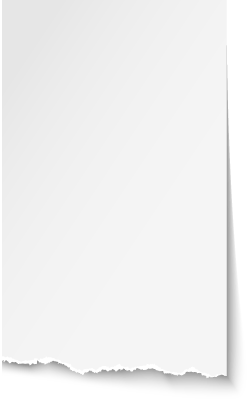 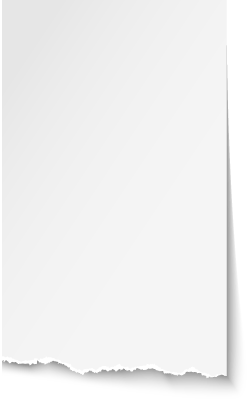 введение новых форм организации сестринского труда
определение функциональных обязанностей клинической медсестры, медсестры – координатора
создание современной модели деятельности медицинской сестры
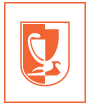 Государственное бюджетное учреждение здравоохранения
«Тольяттинская городская клиническая больница №5»
Анализ должностей сестринского персонала до оптимизации работы сестринского персонала в стационаре (в дневную смену)
1 старшая медсестра; 
3 медсестры  палатные; 
1 процедурная медсестра;
2 перевязочные медсестры.
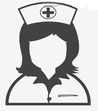 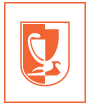 Государственное бюджетное учреждение здравоохранения
«Тольяттинская городская клиническая больница №5»
Этапы внедрения оптимизации работы
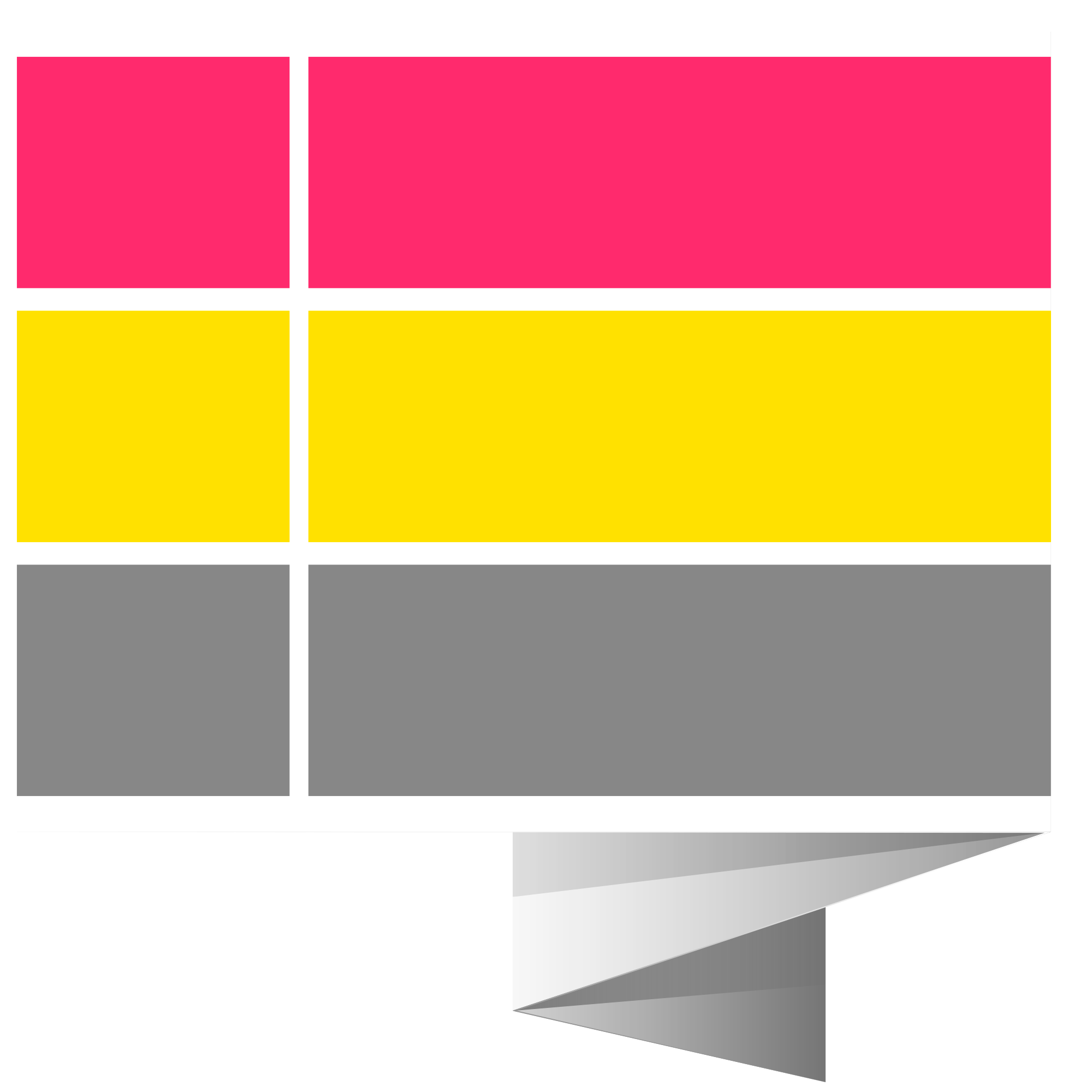 введение мероприятий, освобождающих время медицинских сестер для работы с пациентами;
01
освобождение медицинской сестры перевязочной, медицинской сестры процедурной от неквалифицированного труда;
02
03
расширение функций медицинских сестер
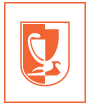 Государственное бюджетное учреждение здравоохранения
«Тольяттинская городская клиническая больница №5»
Оптимизация работы медицинских сестер
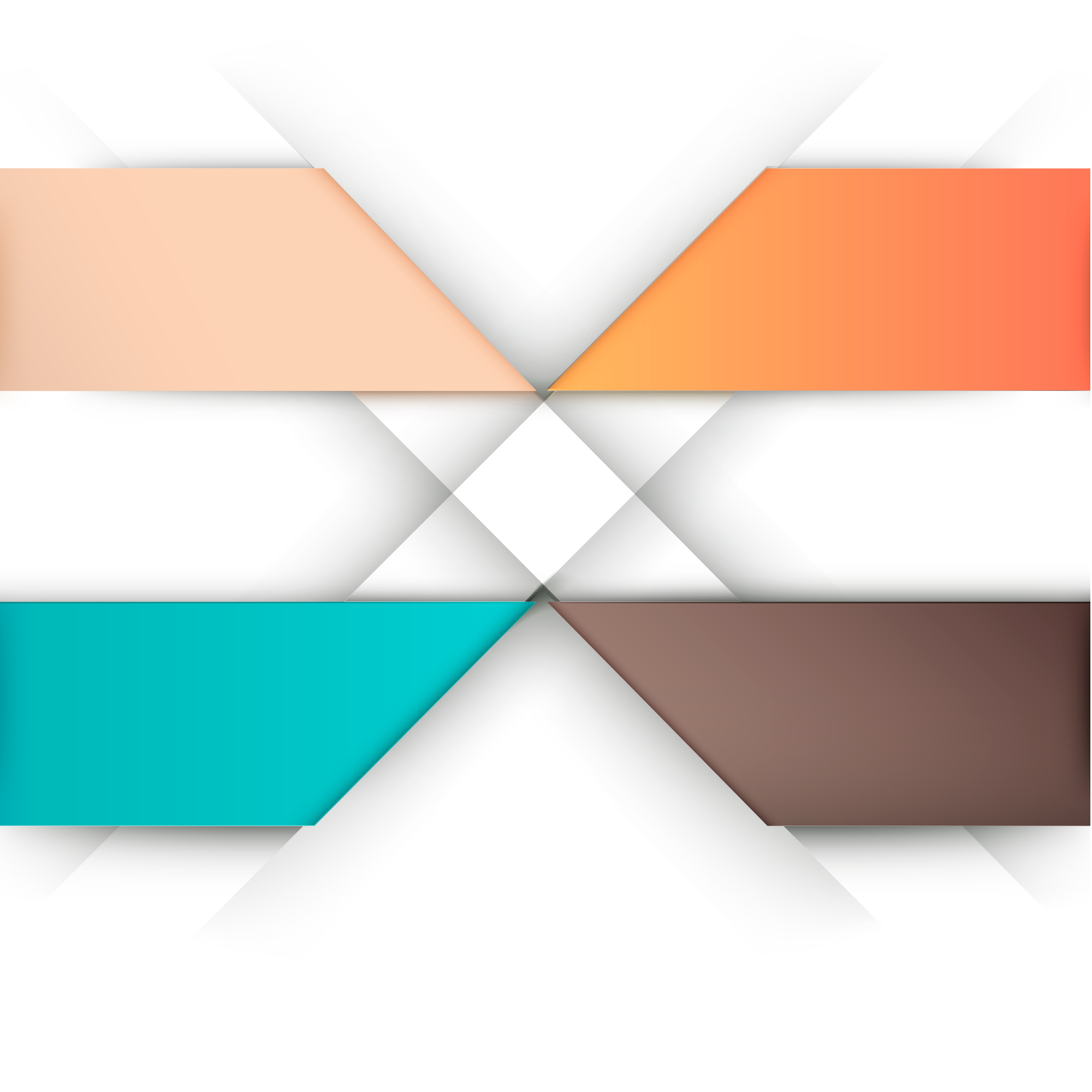 Проведение обезболивания наркотическими анальгетиками -  пост наркотических инъекций (ПНИ)
Два этапа обработки инструментов инструментов – ЦСО
№1
№2
Доставка биоматериала в лабораторию  для экстренного исследования  - пневмопочта из ПДО
Доставка биоматериала в лабораторию для планового исследования – курьерская служба (ОДС)
№3
№4
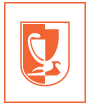 Государственное бюджетное учреждение здравоохранения
«Тольяттинская городская клиническая больница №5»
Создана 
центральная диспетчерская служба 
В штатном расписании данной службы 27 единиц
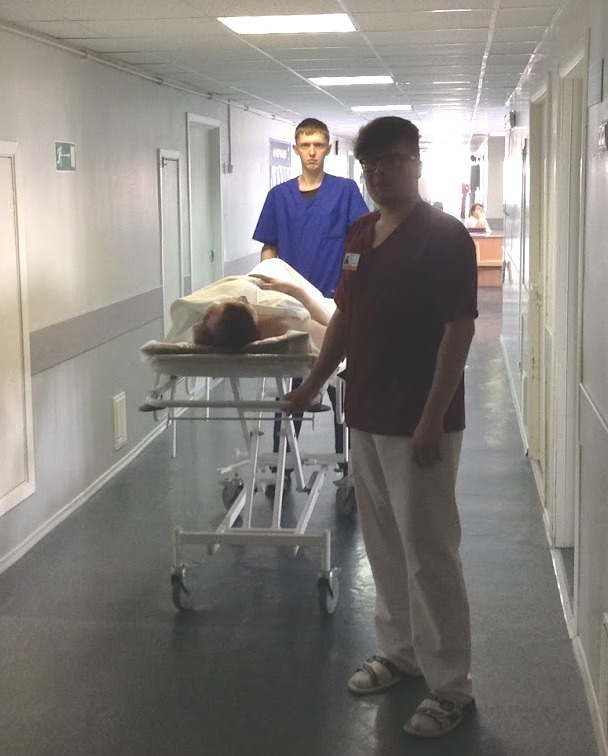 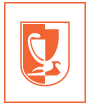 Государственное бюджетное учреждение здравоохранения
«Тольяттинская городская клиническая больница №5»
На должность клинической медицинской сестры и медсестры - координатора назначаются медицинские сестры, имеющие сертификат по специальности «Сестринское дело» и опыт  работы в профильных отделениях .
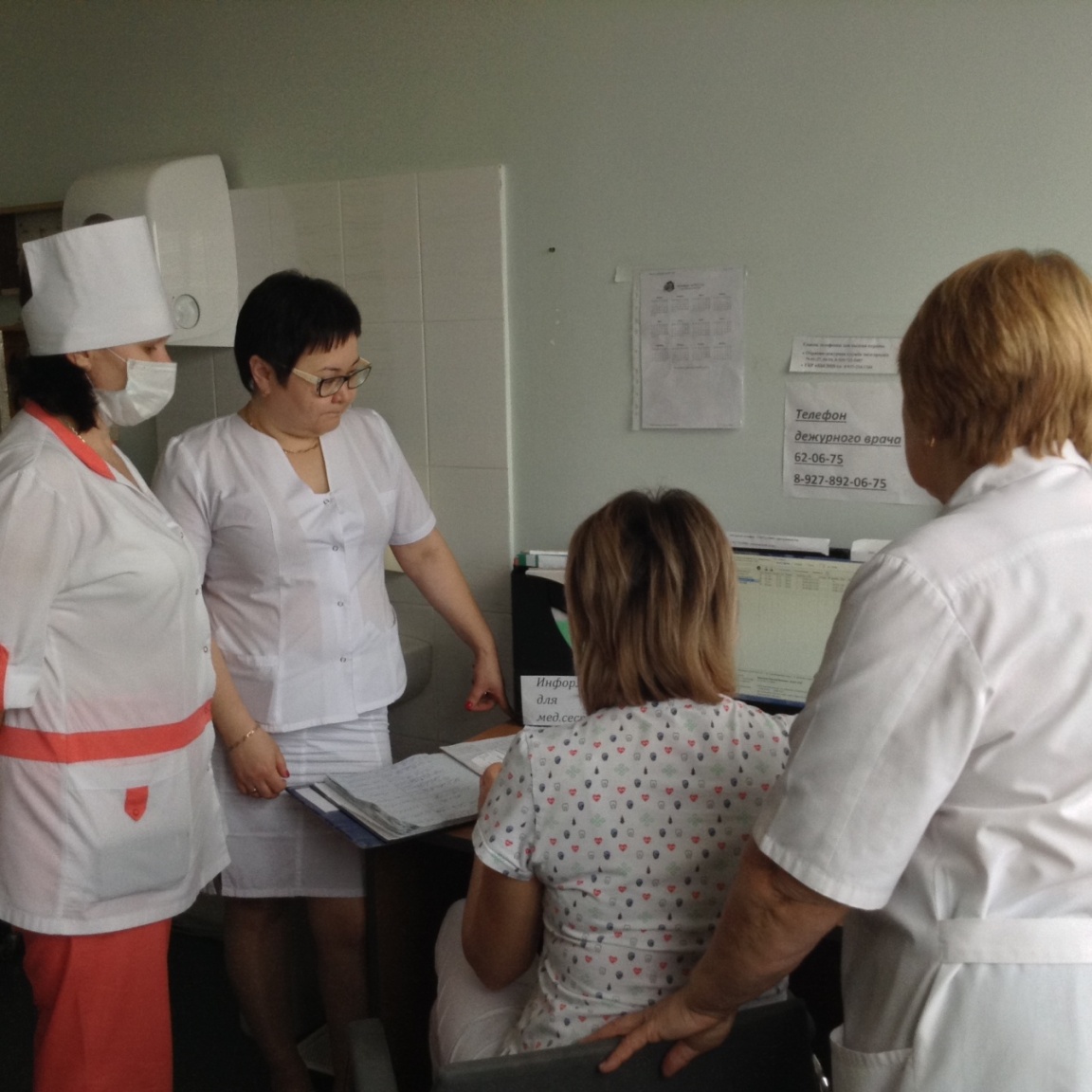 Клиническая медицинская сестра и медицинская сестра – координатор подчиняются заведующему отделению, врачу, с которым они работают, старшей медицинской сестре отделения.
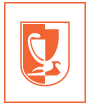 Государственное бюджетное учреждение здравоохранения
«Тольяттинская городская клиническая больница №5»
Функции 
медицинской сестры - координатора
организация расстановки медицинских сестер в смене (совместно со старшей медсестрой);
распределение поступающих пациентов в  палаты;
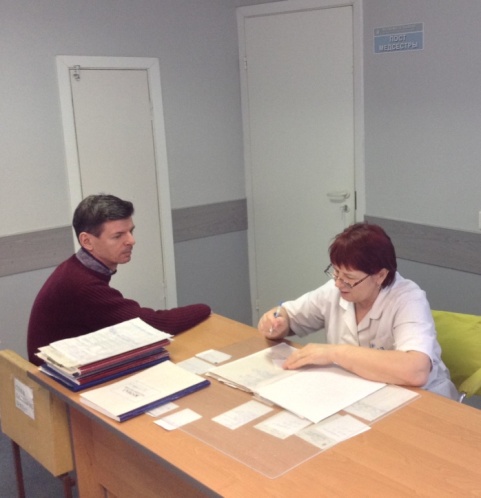 взаимодействие со всеми лечебно-диагностическими службами больницы с целью организации мероприятий по диагностике и  лечению пациента;
составление и подача плановых  заявок в диспетчерскую службу ;
прием и отправление пневмопочты.
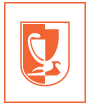 Государственное бюджетное учреждение здравоохранения
«Тольяттинская городская клиническая больница №5»
Функции 
клинической медицинской сестры:
уход за пациентом;
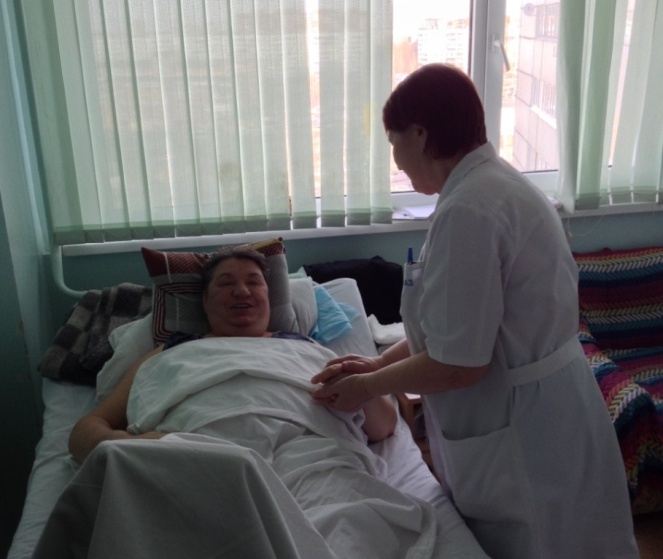 выполнение назначений врача;
работа с медицинской документацией;
контроль санэпидрежима в палатах;
проведение с пациентами 
санпросвет работы .
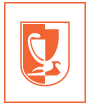 Государственное бюджетное учреждение здравоохранения
«Тольяттинская городская клиническая больница №5»
Организационная структура отделения после оптимизации работы сестринского персонала:
1 старшая медсестра;
4 медсестры клинических; 
1 медсестра-координатор.
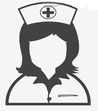 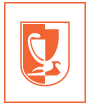 Государственное бюджетное учреждение здравоохранения
«Тольяттинская городская клиническая больница №5»
Распределение пациентов осуществляет 
медсестра – координатор.
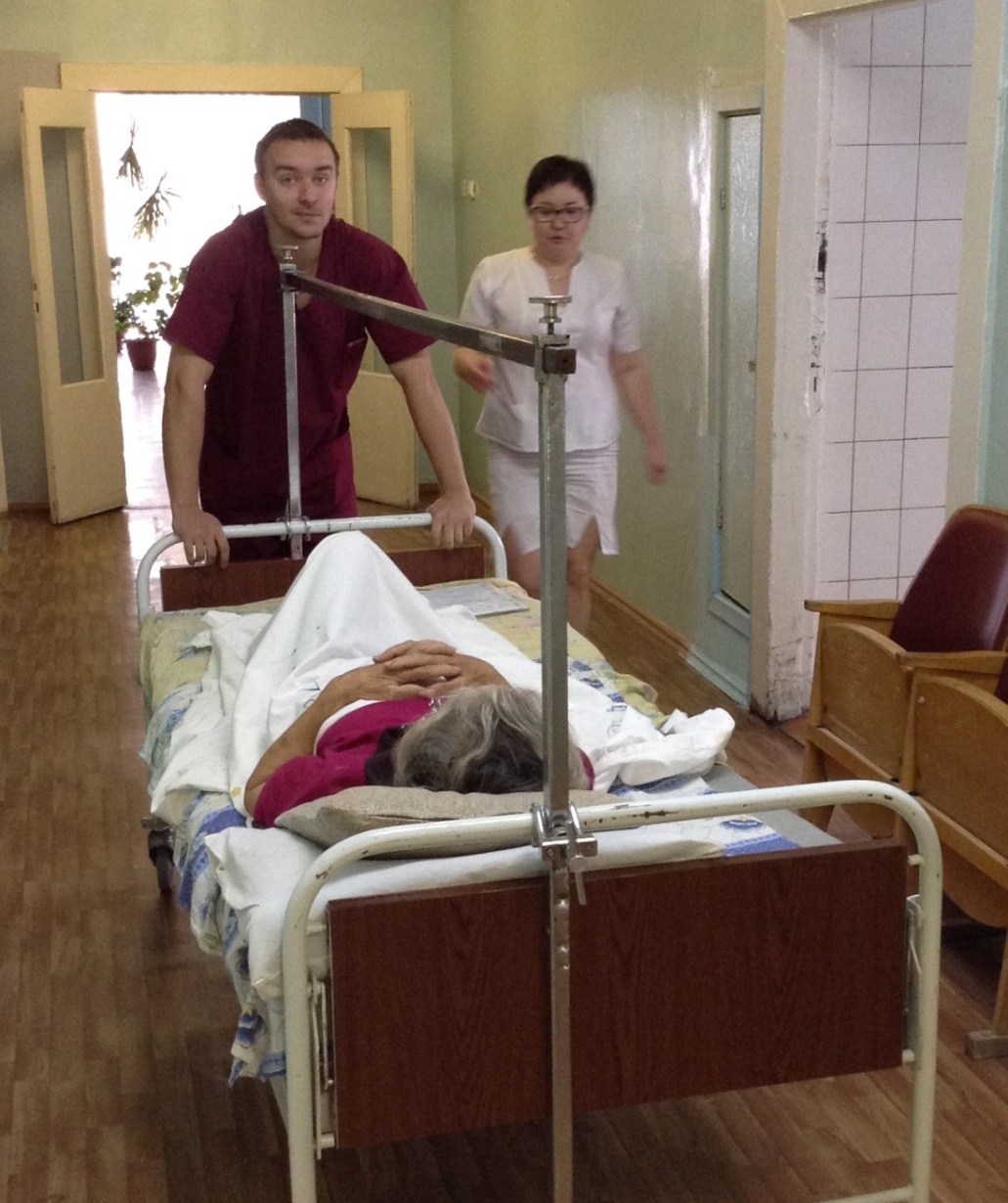 Пациент поступает из приемного отделения в сопровождении санитара с медицинской картой в круглосуточном режиме.
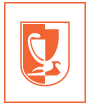 Государственное бюджетное учреждение здравоохранения
«Тольяттинская городская клиническая больница №5»
Таблица 1 - Регламент работы клинической медсестры и медсестры – координатора в дневную смену
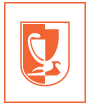 Государственное бюджетное учреждение здравоохранения
«Тольяттинская городская клиническая больница №5»
Таблица 2 - Регламент работы клинической медсестры в ночную смену
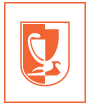 Государственное бюджетное учреждение здравоохранения
«Тольяттинская городская клиническая больница №5»
АВТОМАТИЗИРОВАННОЕ РАБОЧЕЕ МЕСТО СЕСТРКООРДИНАТОРА










Программа «РусБИТех. Икар»

мониторинг данных по пациентам отделения;
управление движением пациентов;
размещение пациентов внутри отделения;
управление перечнем палат и мест в отделении.
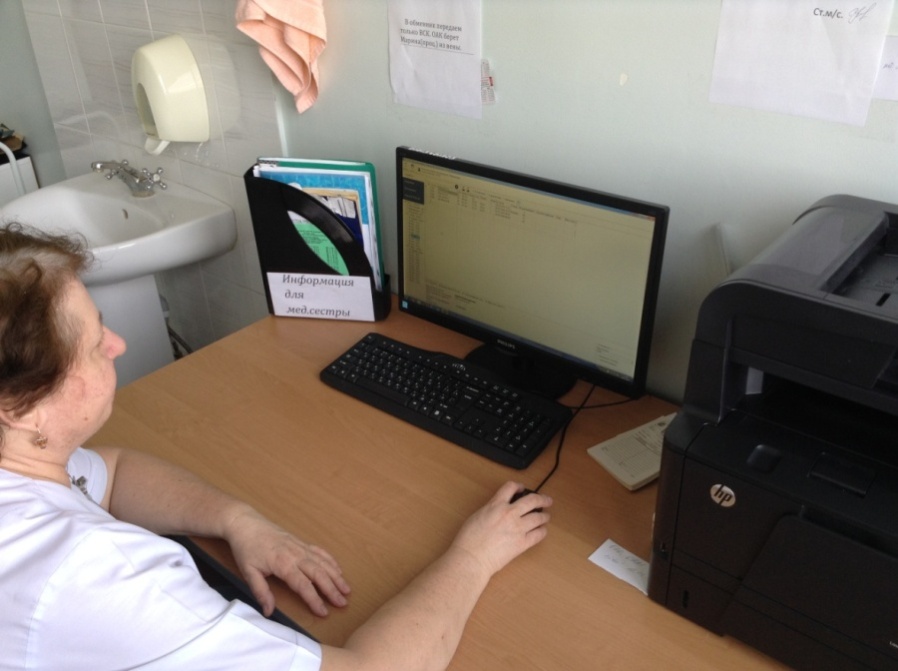 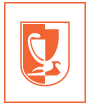 Государственное бюджетное учреждение здравоохранения
«Тольяттинская городская клиническая больница №5»
Преимущества организации труда в современной модели медицинской сестры
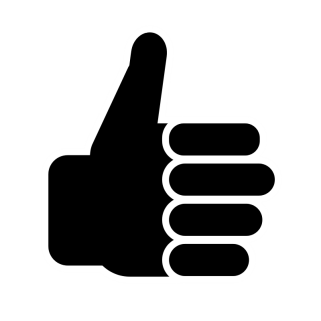 клиническая медицинская сестра решает проблемы конкретного пациента физического и психологического характера: доверие пациента при выполнении санитарно-гигиенических мероприятий;

несет персональную ответственность за полноту выполнения врачебных назначений, выполняя весь объем  сестринской помощи от момента поступления до выписки из стационара;

клиническая медицинская сестра будет заниматься профилактикой осложнений в послеоперационном периоде на фоне гиподинамии у пациента;

обеспечивает психофизиологическую помощь, как пациенту, так и его родственникам.
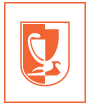 Государственное бюджетное учреждение здравоохранения
«Тольяттинская городская клиническая больница №5»
Проблемы при внедрении проекта
отсутствие правовой основы деятельности специалистов сестринского дела;
соблюдение санитарно-эпидемиологического режима;
более высокая психологическая нагрузка на персонал.
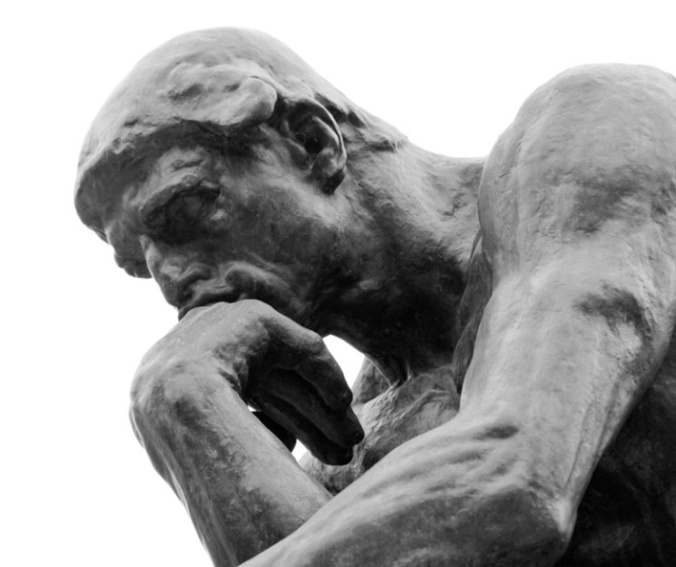 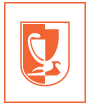 Государственное бюджетное учреждение здравоохранения
«Тольяттинская городская клиническая больница №5»
Главным плюсом  сестринского ухода, ориентированного на пациента, является то, что в конечном итоге все медицинские сестры отделения могут выполнить перевязку, инъекцию, инфузию и осуществлять мероприятия по уходу.
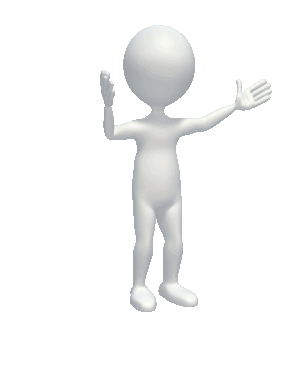 Благодарю 
за 
внимание!